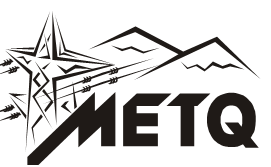 «MAKHSUSELEKTRTARMOKKURILISH» JOINT-STOCK COMPANY
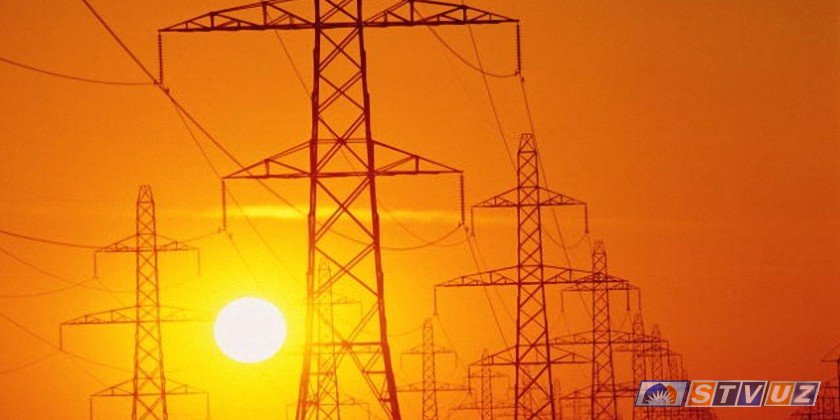 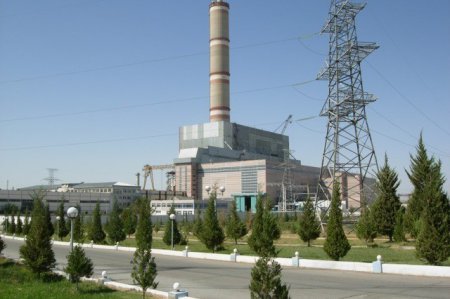 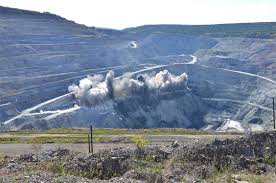 General information
JSC «MAKHSUS ETQ»
General information
JSC «Makhsus ETQ»
JSC «Makhsus ETQ» comprises of the Head Office, 4 production areas with no permanent location (Construction and Assembly Works to install Overhead Power Transmission Lines are performed at Area 1 and Area 2; Area 3 is the section of civil works at substations; Area 4 is the site for drilling and blasting operations).
The Head office for JSC «Maxsus ETQ» is located at the address: Tashkent, Tabassum Street, 2a.

Construction

Electric power industry objects 
Transformer and other electrical substations, distribution stations
Air and cable power lines
Engineering networks and external utilities
Gas engine power plants and diesel power stations (including heat recovery)
Modular buildings and block-containers for the power supply network facilities
Administrative and production buildings, warehouses and premises for process equipment
Procurement of electrical equipment for utility companies
Installation and commissioning works at power engineering facilities
General information
JSC «Makhsus ETQ»
Currently, the Joint-Stock Company possesses the following road construction machines and machinery totaling in 239 units:
General information
JSC «Makhsus ETQ»
Company Profile
JSC «Makhsus ETQ»
History of incorporation
The Joint-Stock Company «MAKHSUSELEKTRTARMOKKURILISH» was incorporated in 1995 by setting-up a structural unit "Specialized Construction and Installation Administration" based on "Sredazelektrosetstroy“ Trust of the Ministry of Energy of USSR, which was, in turn, established in 1963 to construct the power lines and electrical substations in the Central Asia and Kazakhstan. In these intervening years the company set up the required infrastructure to construct overhead power lines, it gained the industry-specific experience and enhanced qualification of its personnel at production areas.
The Joint-Stock Company «MAKHSUSELEKTRTARMOKKURILISH» was incorporated to comply with the Order 111K-ON of the State Property Committee of the Republic of Uzbekistan dd. 11.04.1995 and registered upon the Decision No 51 of the Mayor for Khamza district of Tashkent city dd. 09.01.1996.
Company Profile
JSC «Makhsus ETQ»
Management

The corporate management system consists of the following governing bodies:
General meeting of shareholders – the supreme governing body;
Supervisory Board;
Review Committee;
The sole executive body legally represented by the Director.

Supervisory Board for JSC «MAKHSUS ETQ» is formed by 5 members:

Sirajev A.Z. – Chairman of the Supervisory Board - Head of URIP JSC "Uzbekenergo";
Khodzhaev F.G. – A Private Entrepreneur;
Makhmudova G.H. – A Pensioner;
Muzafarov A.A. – A Private Entrepreneur;
Nurkhanov Sh.Kh. – A Private Entrepreneur.


Executive body

 Yuldashev Shukrulla Nazimovich, Director for JSC «MAKHSUSELEKTRTARMOKKURILISH» since June 15, 2011

Personnel

Average personnel capacity as of 01.01.2016 amounts to 198 employees:
Workers and non-operational personnel – 168; Engineering staff – 20.
JSC «Makhsus ETQ»
Market Analysis
Analysis and segmentation of goods and competitors market

The analysis of the current market of specific construction technologies brings us to the conclusion that four companies only are the key market players to provide high-voltage power line construction services, namely:
• JSC «MAKHSUSELEKTRTARMOKKURILISH», Tashkent
• JSC "Elektrtarmokkurilish", Tashkent;
• JSC "Uzkishlokelektrkurilish" Samarkand;
• JSC "Elektrkishlokkurilish", Tashkent.
All these companies are established through restructuring of the Ministry of Energy of the USSR in 1995 and are privatized enterprises.
Of which, only two companies are specialized in construction 220-500 kV transmission lines. These are JSC "ETC" and JSC «MAKHSUS ETQ». In the meantime, only JSC «MAKHSUS ETQ» is specializing in construction of high-voltage power line in hard-to-reach areas. It suggests the minimal likelihood of indecisive pattern of project implementation by market players.
The market analysis
JSC «Makhsus ETQ»
Consumers and competitors

JSC «MAKHSUS ETQ» performs at the market that is the energy industry sector. Currently, all the entire territory of the Republic of Uzbekistan is electrified. However, given that all the existing transmission lines were constructed in the 60s of the last century, today we are in urgent need of full or partial (at least 50%) replacement.
Moreover, certain overhead power lines pass through the neighboring countries which result in some difficulties in power transmission.
Peculiarity of this market involves the limited number of customers and consumers. The unitary enterprise "Uzelektroset“ acts as the major customer and the consumer in this given market of high voltage power supply plant on power transmission that is the member of JSC "Uzbekenergo“.
The other clients and customers of JSC «MAKHSUS ETQ» are as follow:
JSC "Uzavtoyul" - transfer of power lines during construction of the new road or its reconstruction/repair;
Ministry of Agriculture and Water Resources of the Republic of Uzbekistan, construction of substations for pump houses;
Joint-stock Railway Company “Uzbekistan Temir Yullari“, construction of power lines to tracking substations, relocation of power lines during construction of the new railway road or its reconstruction/repair.
The Company mainly performs to provide services for JSC "Uzbekenergo". Currently, this is not sufficient for the winning promotion. And, therefore, the market should be further reviewed to increase the corporate productivity for the purposes to seek new customers and consumers.
Financial Scheme
JSC «Makhsus ETQ»
The authorized fund of JSC «Makhsus ETQ» is 1 837 170 000 Uzbek sums or 510 325 registered share of common stock  with a par value of 3,600 Uzbek sums.
The shareholders are as follow:
The estimated share to transfer to the investor makes 15% (275 575 500 UZS) of the fixed authorized fund.
Financial Scheme
JSC «Makhsus ETQ»
In 2016, we plan to expand the corporate activities based on credit funds for the purchase of the advanced equipment for the total amount of 1 000 000 (One Million US Dollars).
To finance the project, a long-term loan is anticipated in foreign currency totaling 1 million for a period of 5 years at the interest rate of 12% and with a grace period of 1 year.
The total project cost is 16 500 375 718,54 Uzbek sums including all expenses.
The foreign currency loan in the amount of 1 000 000 или 2 750 000 000 Uzbek sums at the rate of the Central Bank of RUz will be allotted to purchase equipment for arranging plants to assemble  metal structures used for construction and installation works.
This plant will be located at the base of JSC «Makhsus ETQ». The premise of Block B (Shop and Cadastre Plant) will be reequipped, with the total area of 500 m2, the height of the ceiling of 6.2 m. JSC «Maxsus ETQ» will perform commissioning works at its own expense resulting in the amount of 70 million Uzbek sums.
Financial Scheme
JSC «Makhsus ETQ»
Currently, we are in process to execute contracts for construction and installation works and services for the year 2016 for object that remain incomplete since the year 2015 and new objects for the amount of 9 100.0 bln UZS, VAT excluded.
Plan of actions to perform construction and installation works and render services to population in 2016-2020:
(bln UZS)
Contacts
JSC «Makhsus ETQ»
Reception Desk:
Tel.: (99871) 290-36-47
Tel./Fax: (99871) 283-00-57

Bookkeeping Office:
Tel./Fax : (99871) 292-05-14

E-mail: maxsus.etq@gmail.com  paper@metq.uz 

Website: http://metq.uz